Bitte beachten Sie:
Hellblaue Felder enthalten vorgegebene Beschriftungen.
Hellgelbe Felder sind Eingabefelder. 
Löschen Sie nicht mehr benötigte Arbeitshinweise.
Fügen Sie den Firmennamen in den Masterfolien ein:Ansicht > Folienmaster
Strategie <Firmenname>Schritt 2: Ausblick
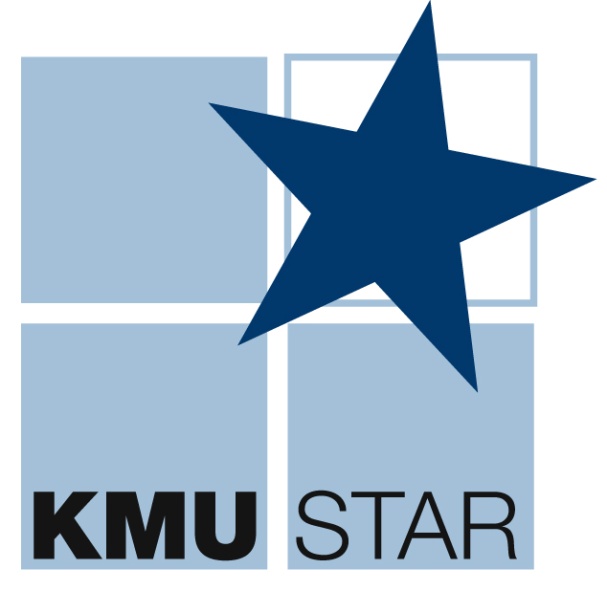 Tragen Sie jeweils das Datum der letzten Änderung ein:Einfügen > Kopf- und Fusszeile > bei Fusszeile: Datum
1
2-Ausblick / <Datum>
2 Ausblick
2.1	Allgemeine Trends
	2.1.1	Netzwerk der Einflussfaktoren
	2.1.2	Trends
2.2	Getroffene Dispositionen
2.3	Marktentwicklung
2.4	Erfolgsfaktoren
2.5	Wettbewerbsentwicklung
2.6	Geschäftspotenzial
2.7	Anforderungen an Fähigkeiten/Ressourcen
2.8	Chancen/Gefahren
2.9	Szenarien
2
2-Ausblick / <Datum>
Sie können je nach Fall auf diesen Teilschritt verzichten.
2.1.1 Netzwerk der Einflussfaktoren
Markt
Wett-bewerb
Erfolgs-
faktoren
Eigenes 
Unternehmen
Techno-logie
Geschäfts-
umfeld
Preise/
Kosten
Ergänzen bzw. ändern Sie das vorliegende Netzwerk der Einflussfaktoren (Treiber), so dass die wichtigsten Zusammenhänge und Beeinflussungen grafisch (z.B. mit Pfeilen) ersichtlich werden.
Schlagzeile
?
3
2-Ausblick / <Datum>
2.1.2 Trends (I)
+, ++ 	positive bzw. sehr positive Auswirkung (= potenzielle Chance)      - , - -	negative bzw. sehr negative Auswirkung (= potenzielle Gefahr)+ / - 	Trend mit sowohl positiver wie negativer Auswirkung (je nach Situation und Wettbewerber) ? 	Auswirkung heute noch unklar			0 kein wesentlicher Einfluss
Schlagzeile
?
4
2-Ausblick / <Datum>
2.1.2 Trends (II)
+, ++ 	positive bzw. sehr positive Auswirkung (= potenzielle Chance)      - , - -	negative bzw. sehr negative Auswirkung (= potenzielle Gefahr)+ / - 	Trend mit sowohl positiver wie negativer Auswirkung (je nach Situation und Wettbewerber) ? 	Auswirkung heute noch unklar			0 kein wesentlicher Einfluss
Schlagzeile
?
5
2-Ausblick / <Datum>
2.2 Getroffene Dispositionen
?
Schlagzeile
?
6
2-Ausblick / <Datum>
Füllen Sie für jeden strategisch wichtigen Sortiments-bereich ein Formular aus und nummerieren Sie diese fortlaufend (2.3.1, 2.3.2 etc.). Dazu können Sie die Folie duplizieren.
2.3 Marktentwicklung
Wichtig
Das Marktvolumen ist der jährliche (zu erwartende) Gesamtumsatz aller Wettbewerber in einem definierten Markt innerhalb eines definierten Sortimentsbereichs. Für das Ist-Jahr berechnet es sich wie folgt: eigener Umsatz (vgl. Schritt 1.4) geteilt durch  Marktanteil (vgl. Schritt 1.5).
Fassen Sie hier Ihre Prognose  zusammen (++, +, =, - , - - ).
Schliessen Sie die Eingabe der Bewertung in Excel mit der Taste [Enter] ab. (Bei Verwendung der Pfeiltasten erwartet Excel die Eingabe einer Formel.)
Trend bisher/Zukunft: ++ starkes Wachstum   + Wachstum     = unverändert     -  Abnahme     - - starke Abnahme
Marktsegmente: ...
Regionen: ...
Falls oben nur Abkürzungen verwendet werden (sonst löschen).
Schlagzeile
?
7
2-Ausblick / <Datum>
2.4 Erfolgsfaktoren
*) 	Wichtigkeit:  	1  erfolgsentscheidend    2  wichtig
**)	Erfüllungsgrad heute: 	++ sehr gut     + gut      0  knapp erfüllt      - schlecht     - - sehr schlecht
Schlagzeile
?
8
2-Ausblick / <Datum>
2.5 Wettbewerbsentwicklung
?
Schlagzeile
?
9
2-Ausblick / <Datum>
2.6 Geschäftspotenzial*
Bilden Sie bei Bedarf ein Subtotal pro SGE.
Tragen Sie hier die Ist-Umsätze des letzten Jahres ein.
Falls Sie Subtotale für die verschiedenen SGE bilden, müssen die Summenformeln für das Total entsprechend angepasst werden.
Übernehmen Sie die Zahlen aus 2.3 (soweit vorhanden).
(*für Ist-Konzept, d.h. bei Fortführung bisheriger Strategie)
MV zukünftiges Marktvolumen in Mio.   MA möglicher Marktanteil in %   GP Geschäftspotenzial in Mio.
Schlagzeile
?
Wichtig
Das Geschäftspotenzial (GP) ist das zukünftige Umsatzvolumen des Ist-Konzepts (= der bisherigen Strategie unter Berücksichtigung bereits getroffener Dispositionen).Der erwartete Marktanteil muss unsere Erfüllung der zukünftigen Erfolgsfaktoren (2.4) und die Wettbewerbsentwicklung (2.5) berücksichtigen!
10
2-Ausblick / <Datum>
2.7 Anforderungen an Fähigkeiten/Ressourcen
?
Schlagzeile
?
11
2-Ausblick / <Datum>
2.8 Chancen/Gefahren
Schlagzeile
?
12
2-Ausblick / <Datum>
2.9 Szenarien
Haupttreiber der Zukunftsentwicklung
?
Formulieren Sie hier pro Szenario für jeden Haupttreiber (siehe oben) die mögliche Entwicklung.
W   Wahrscheinlichkeit des Eintretens in %
Schlagzeile
?
13
2-Ausblick / <Datum>